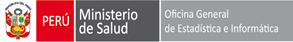 Registro HIS para las actividades de Suplementación Nutricional

Oficina General de Estadística e Informática
Patricia Vasquez Reyes
Equipo Técnico OE – OGEI
Ministerio de Salud
Esquema de Suplementación
Registro HIS según Edad
ESTO NO SE REGISTRA EN HIS
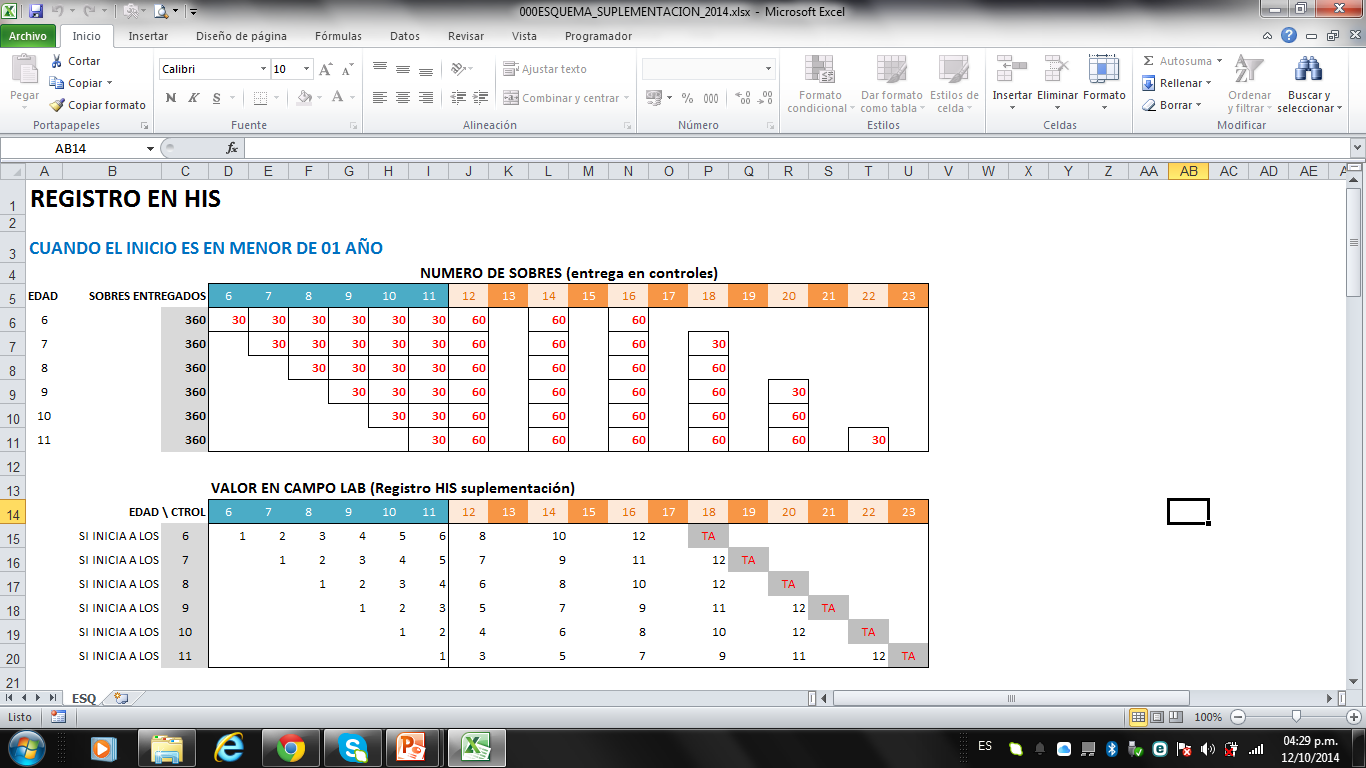 Si se cita al niño mensualmente
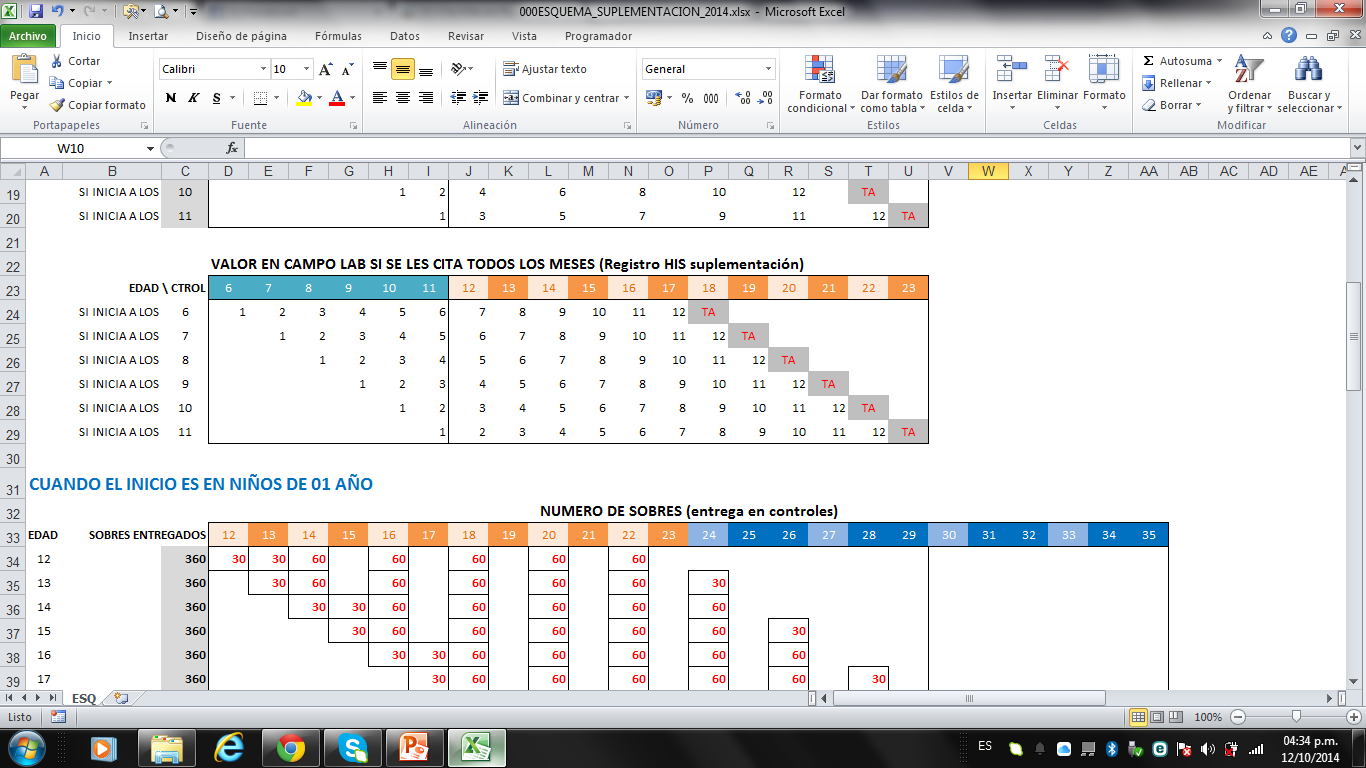 En cualquier edad, si se cita al niño mensualmente se utiliza la numeración correlativa en el campo Lab para indicar el número de suplementación.
ESTO NO SE REGISTRA EN HIS
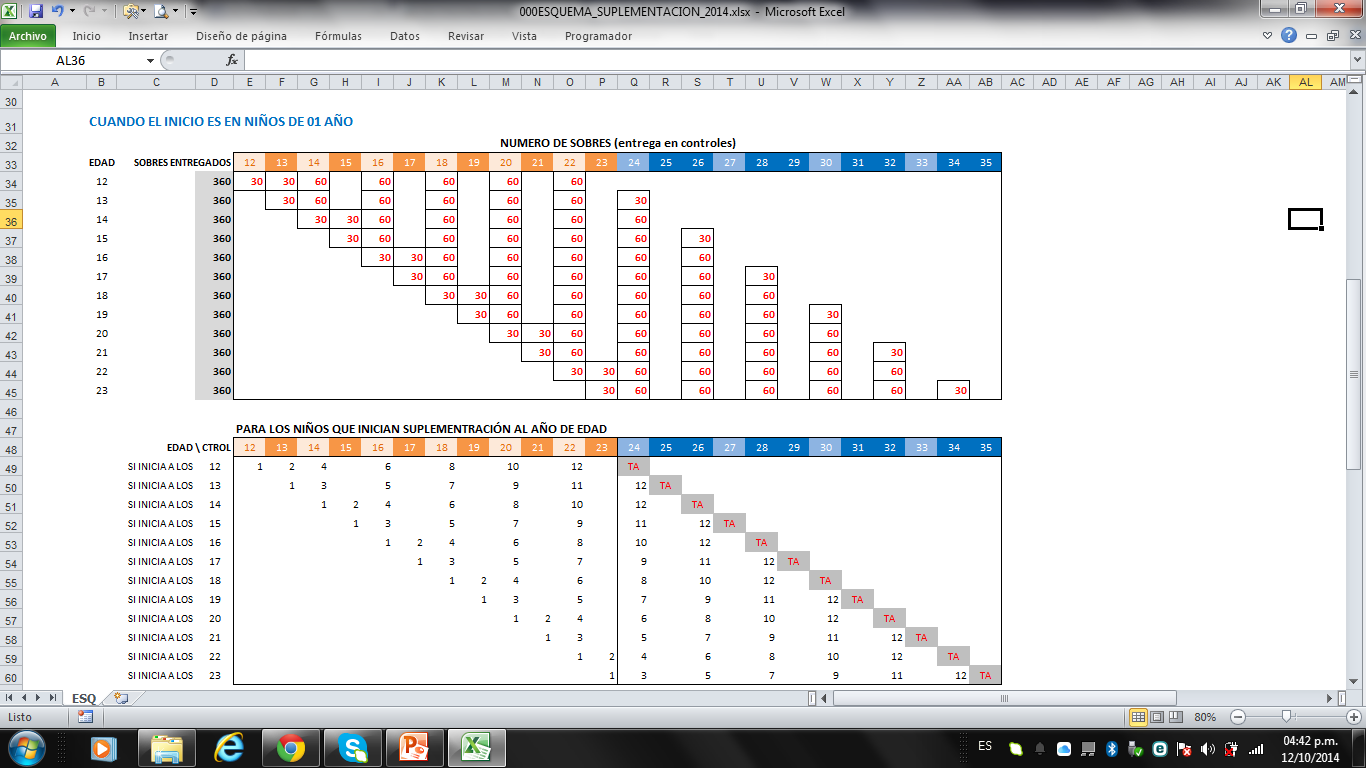 ESTO NO SE REGISTRA EN HIS
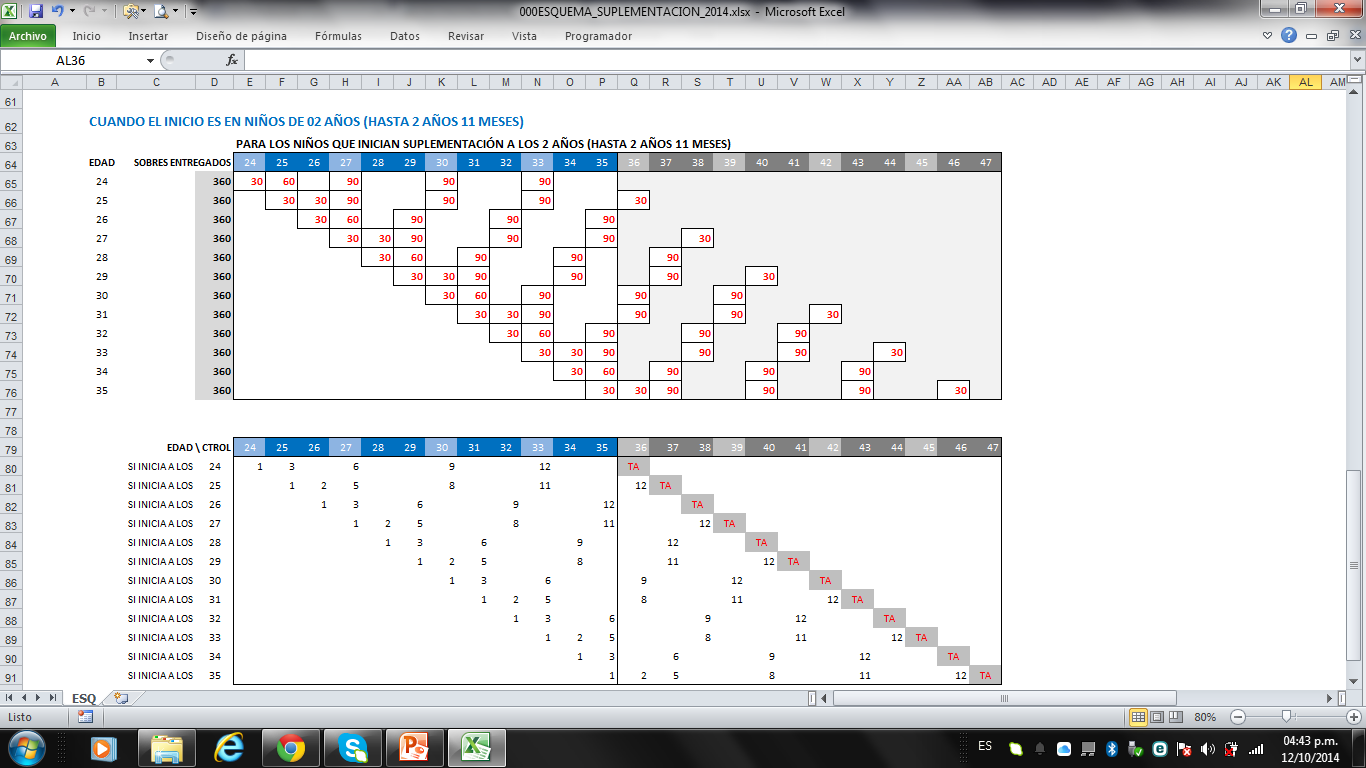 Inicio de Suplementación: (Niños Prematuros)
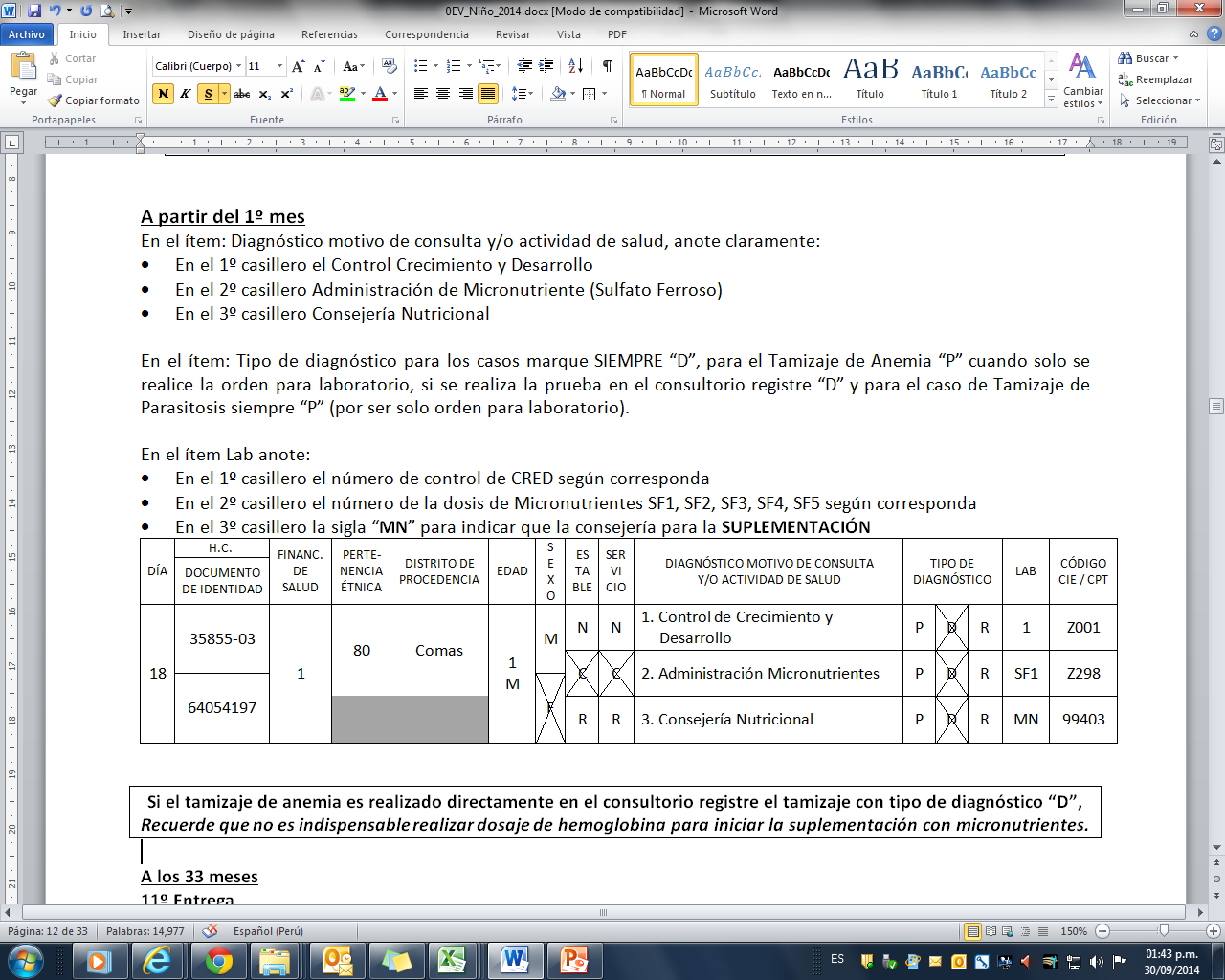 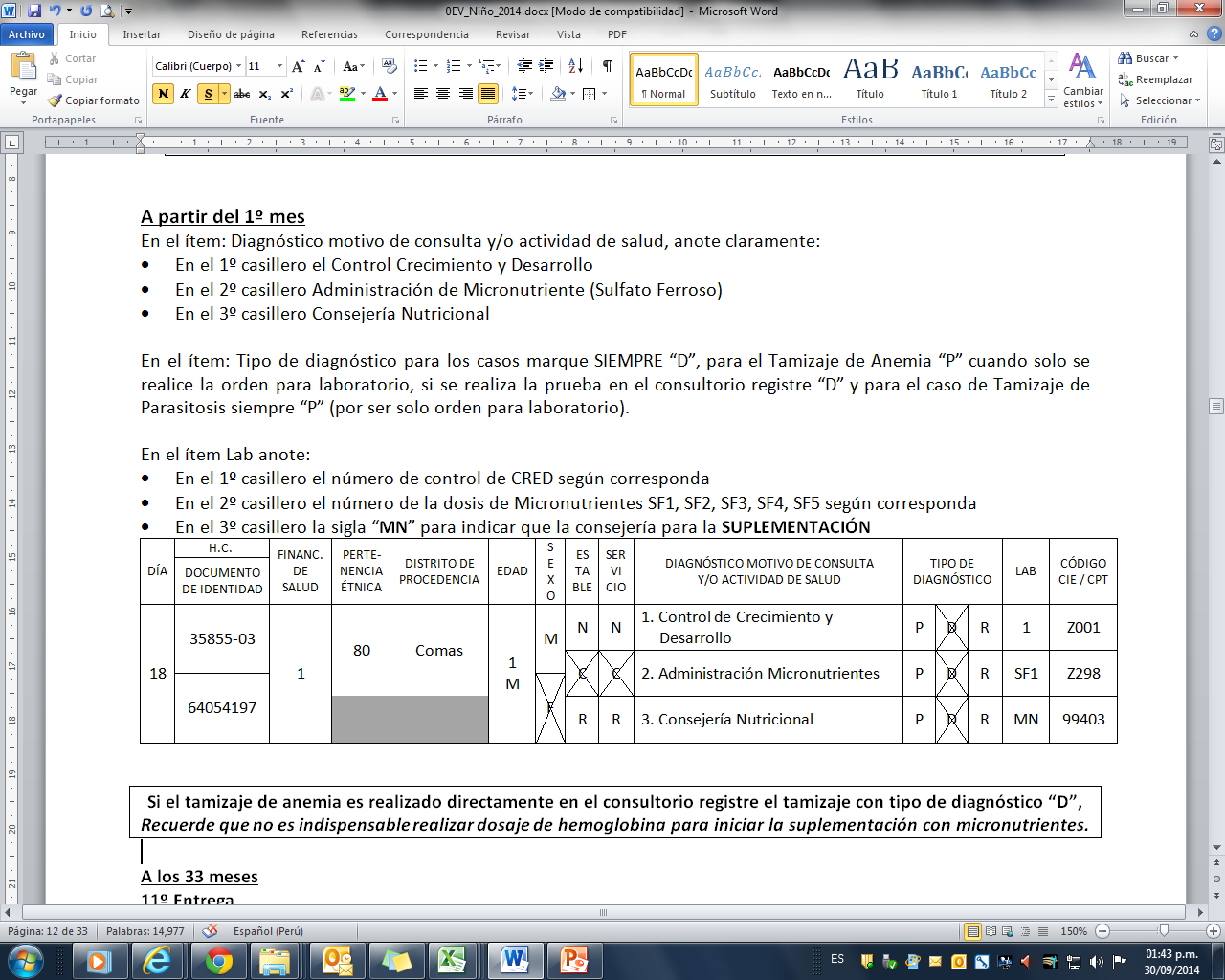 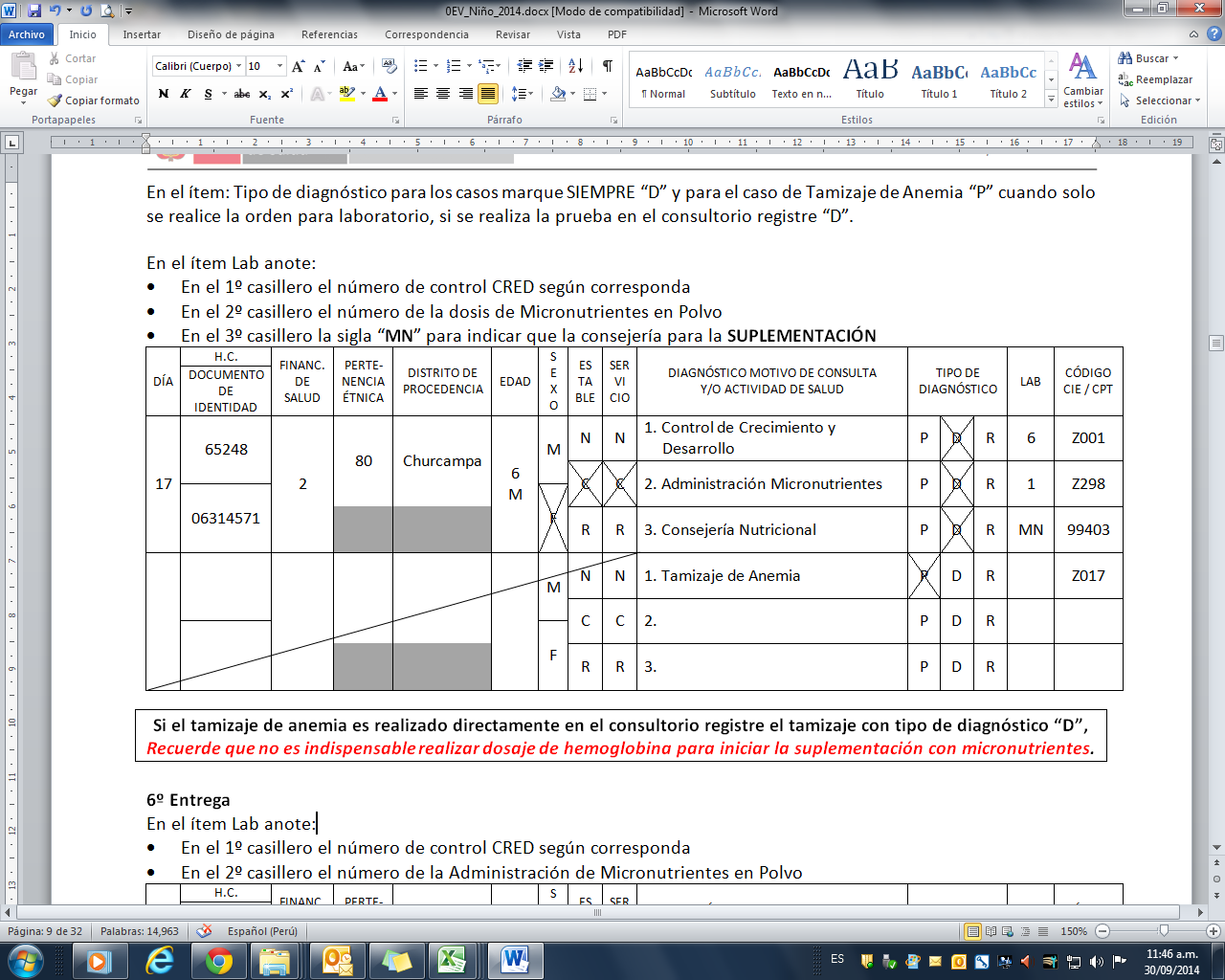 Inicio de Suplementación: (Niños a Término y Prematuros)
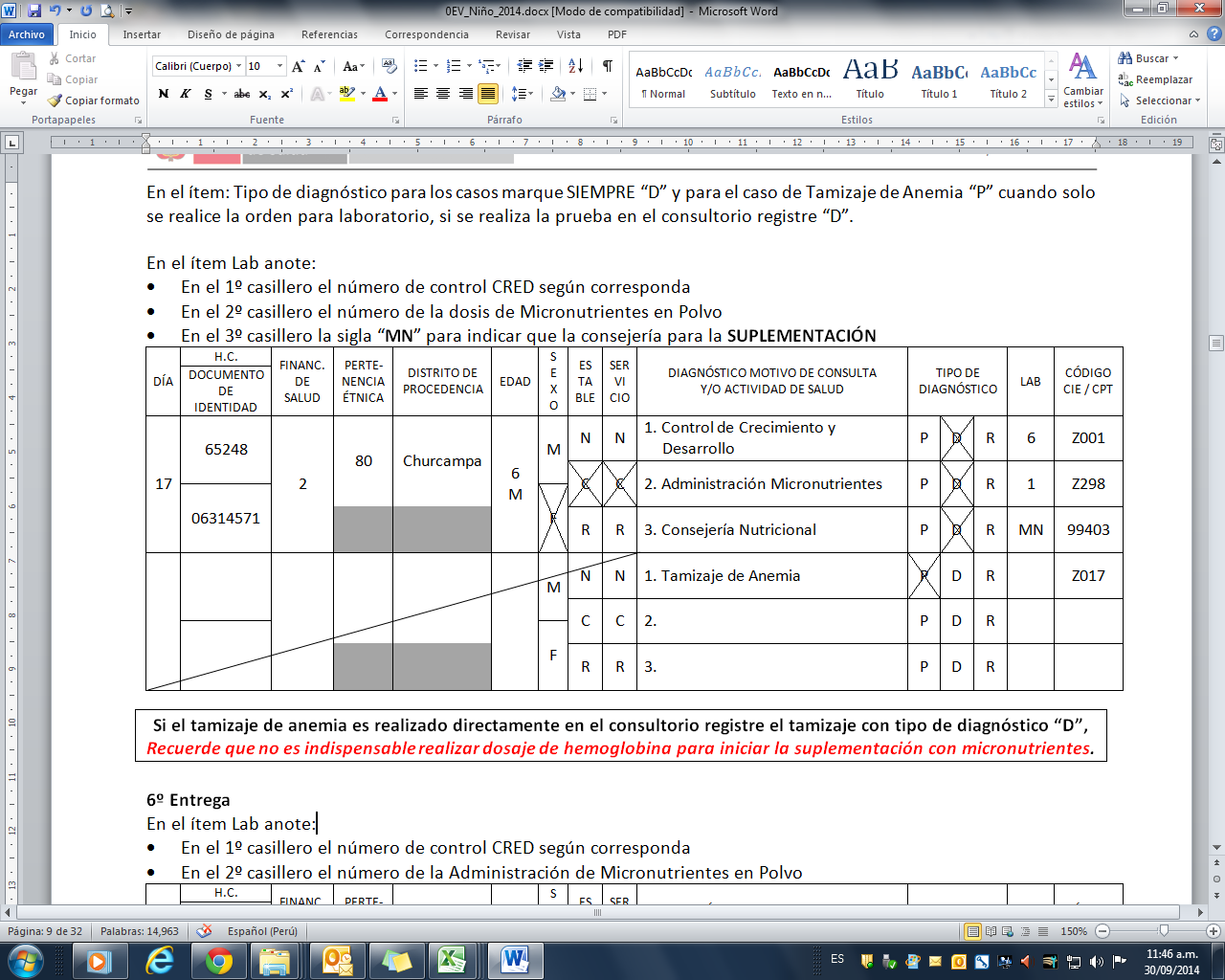 6º Entrega
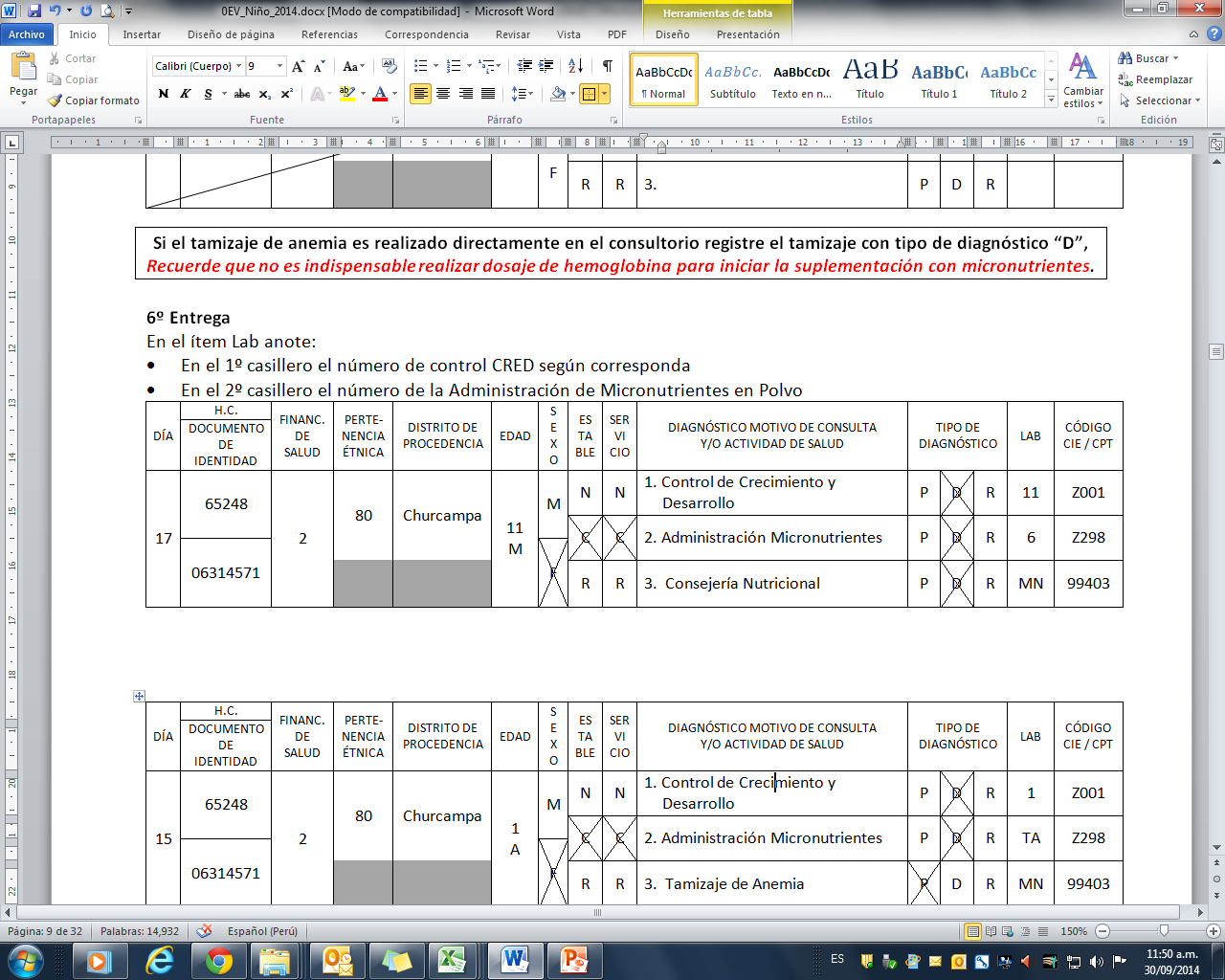 7º Entrega
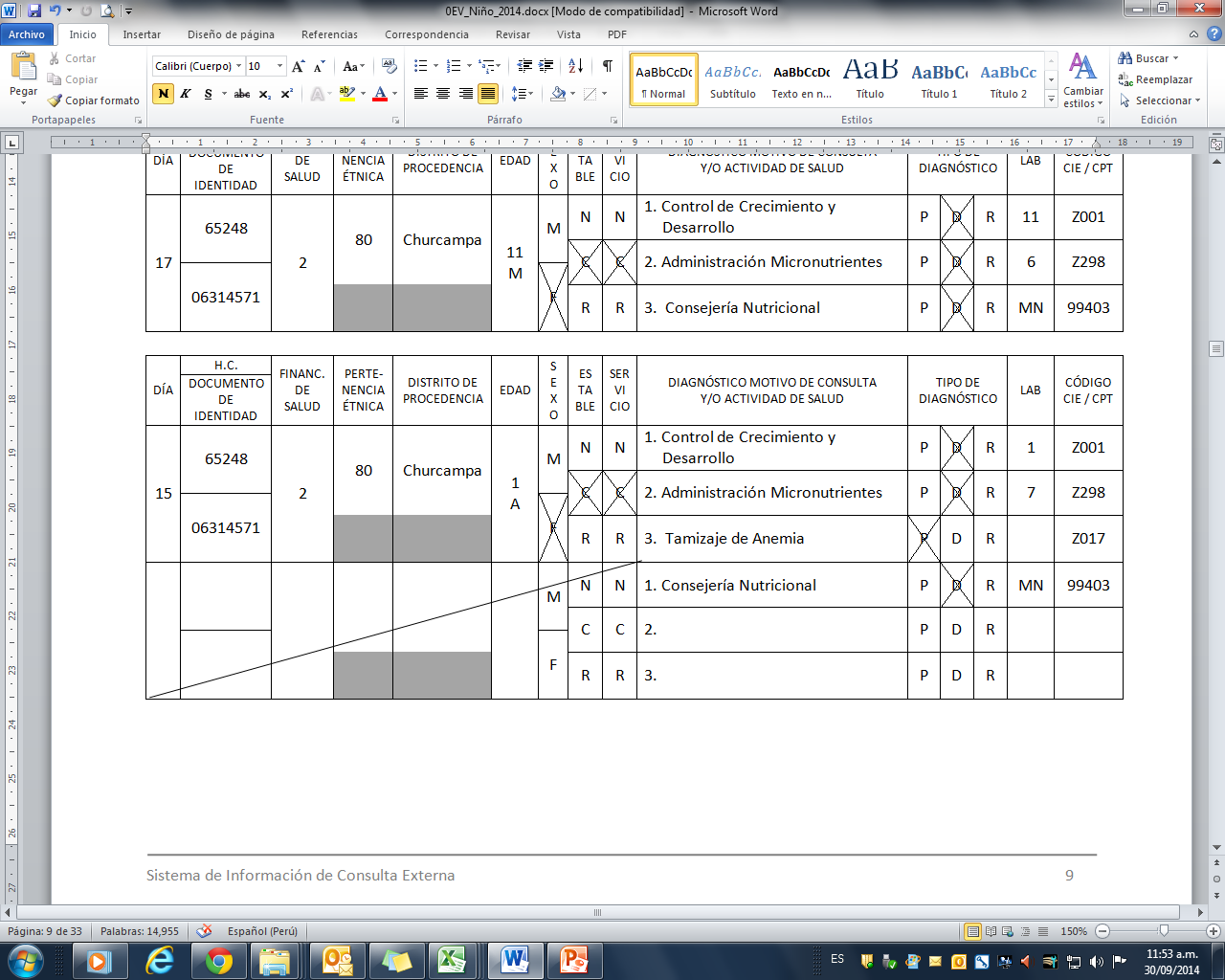 8
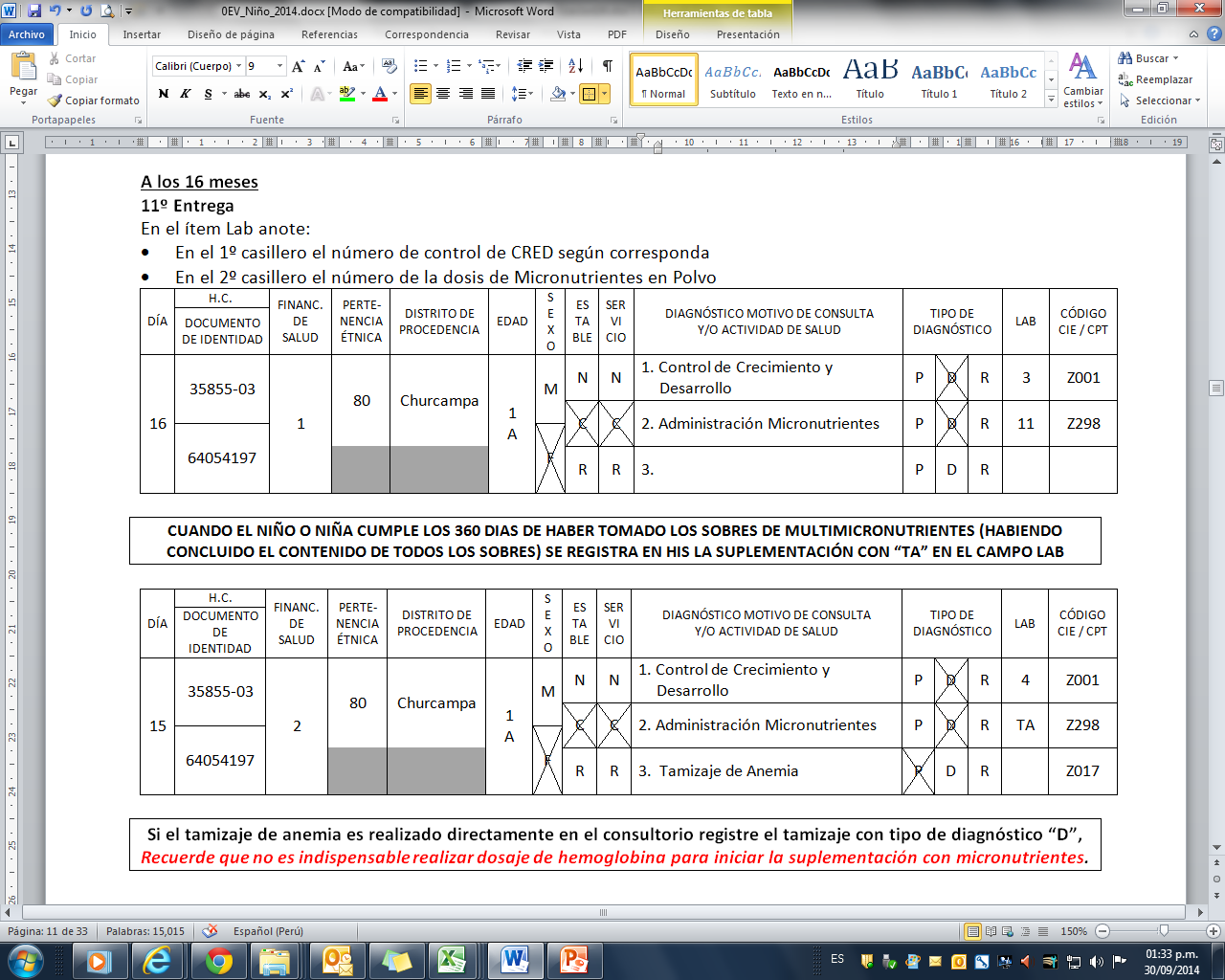 12º Entrega
12
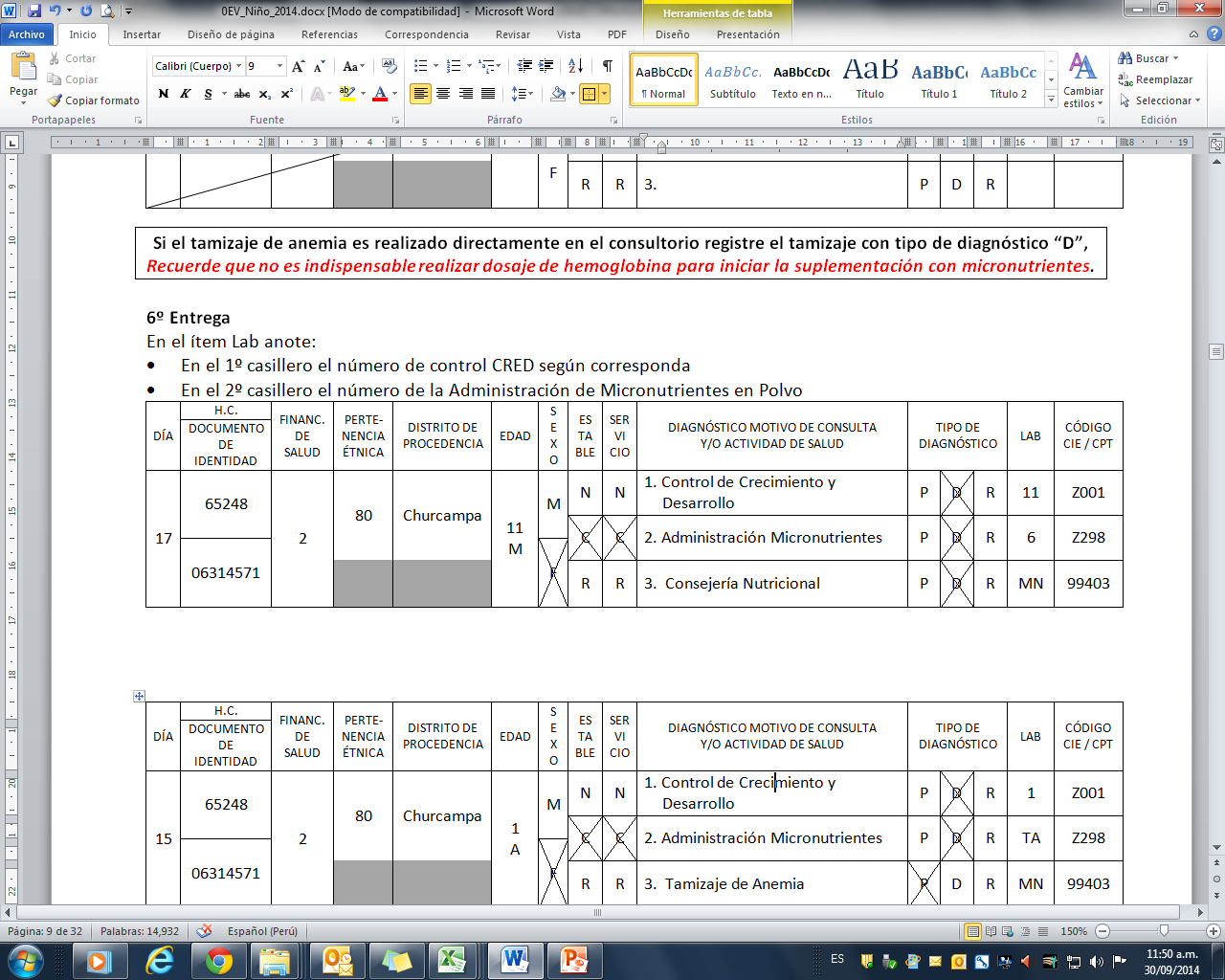 Niño(a) Suplementado(a)
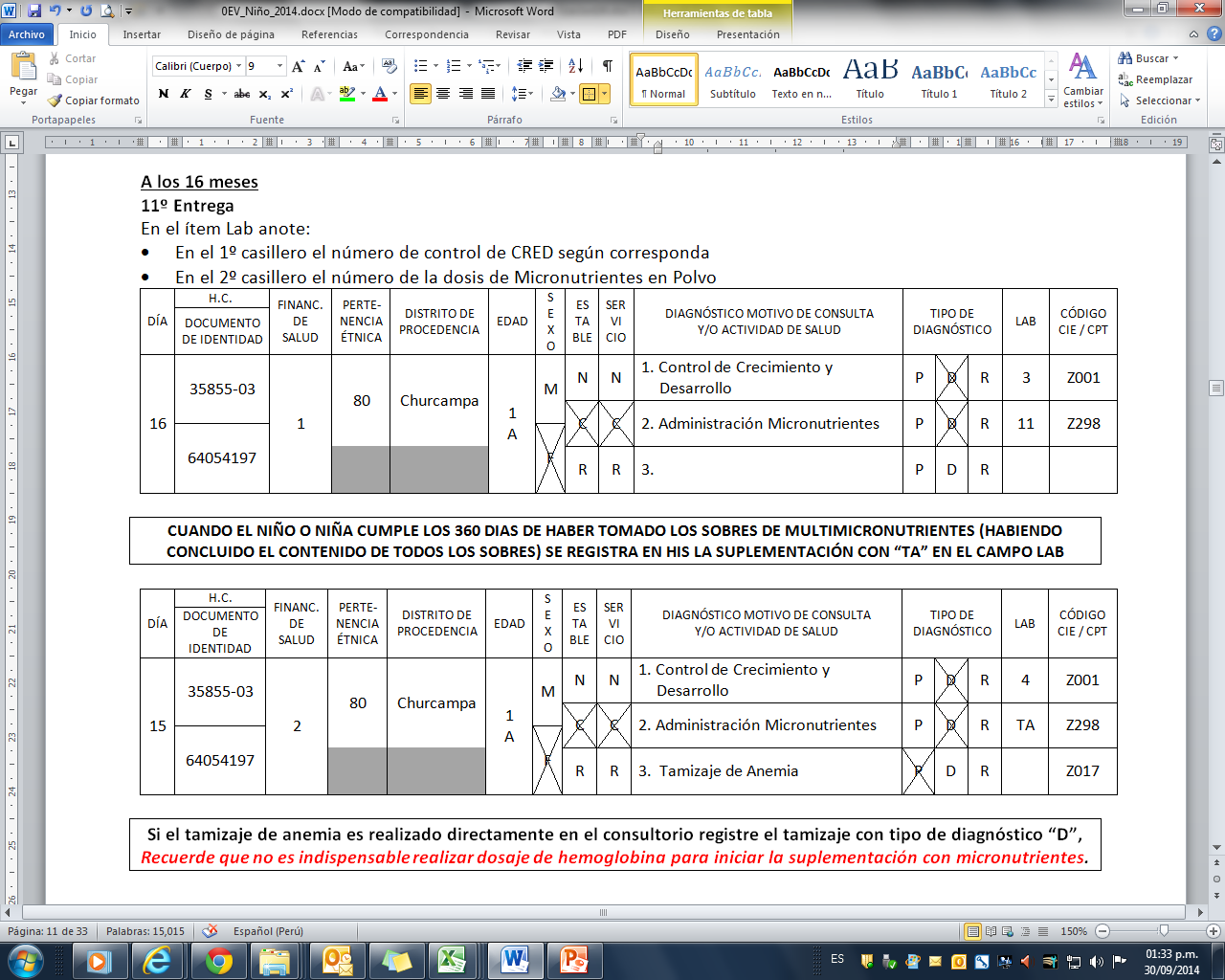 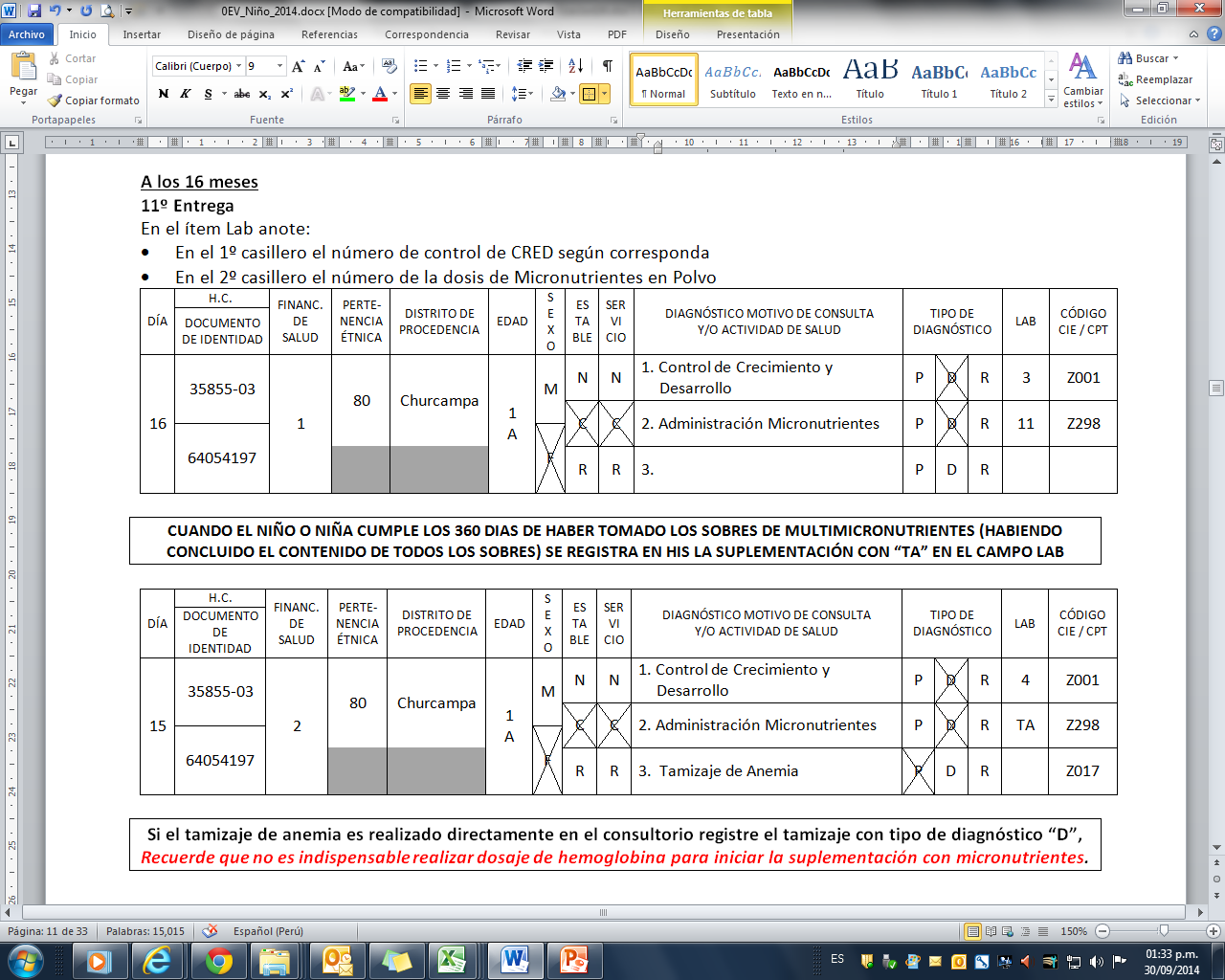 Registro de Tamizaje Anemia
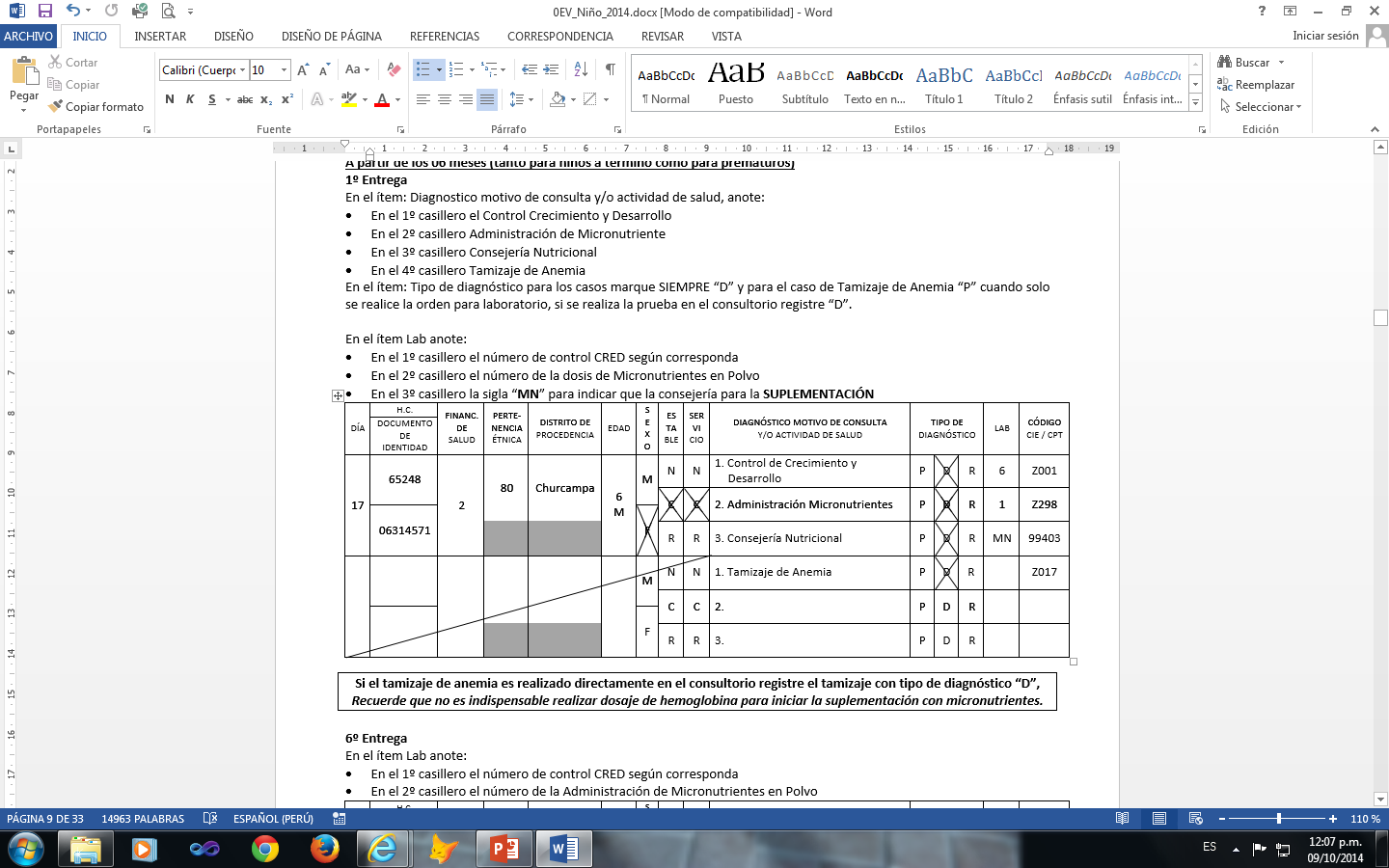 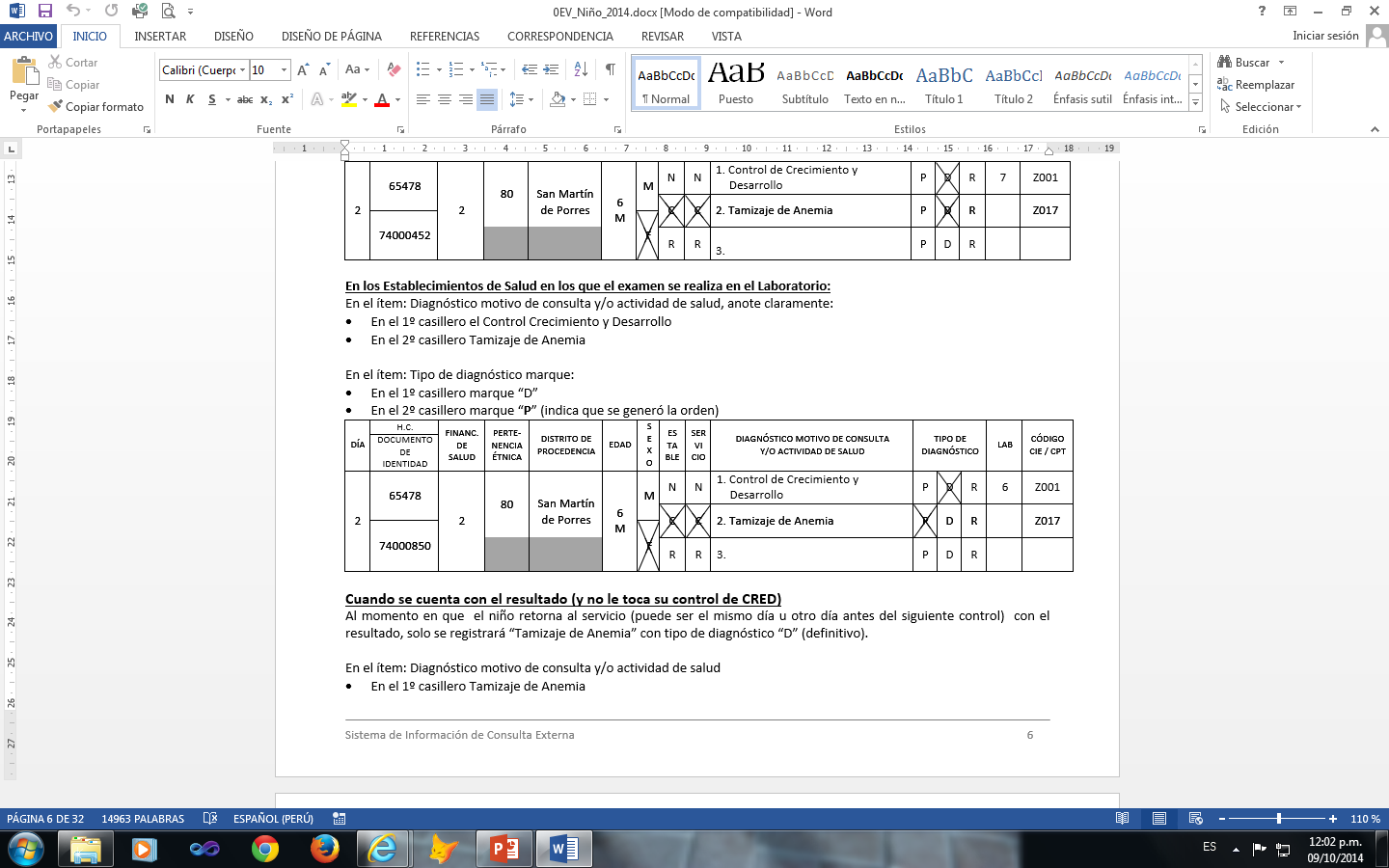 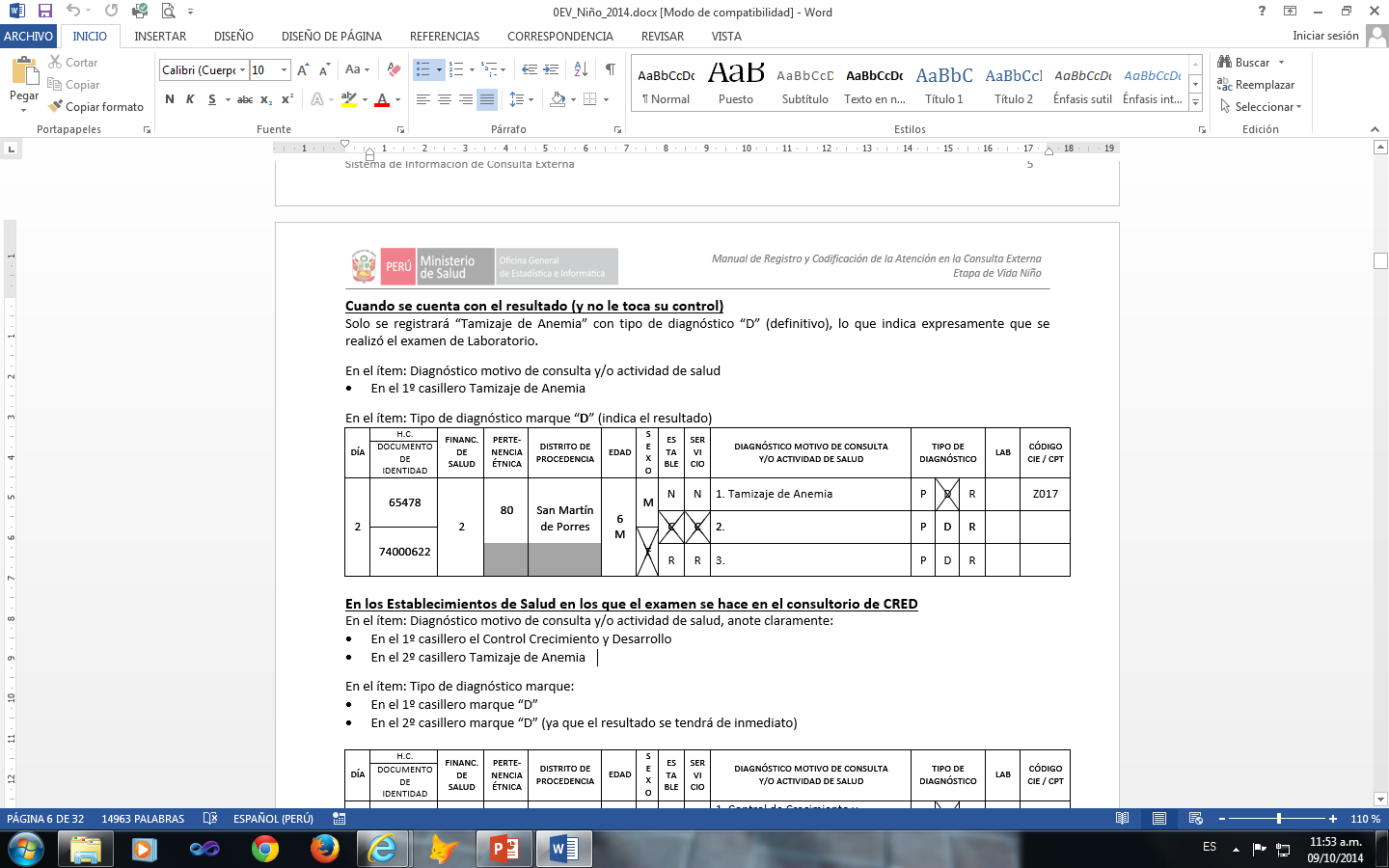 Otras Actividades
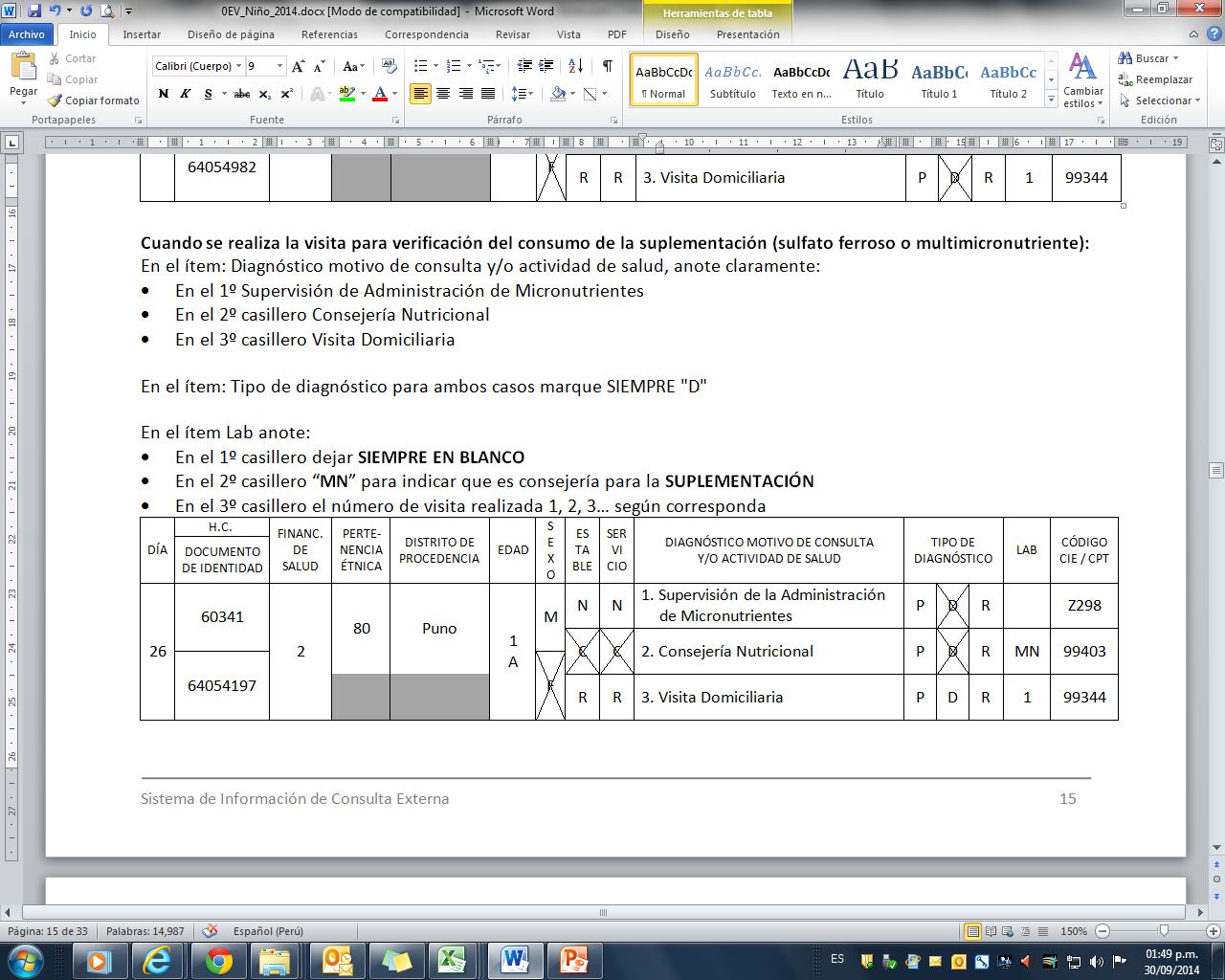 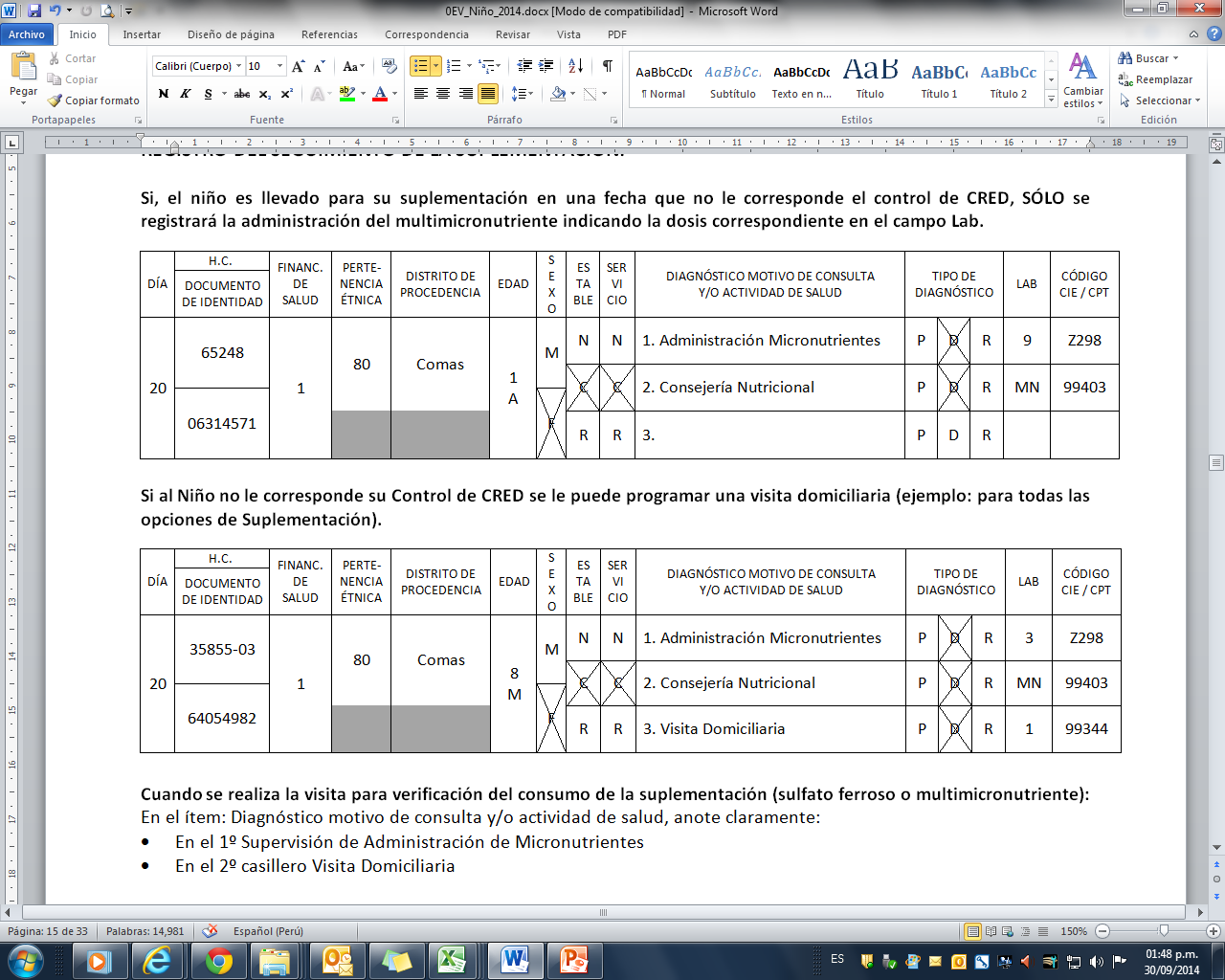 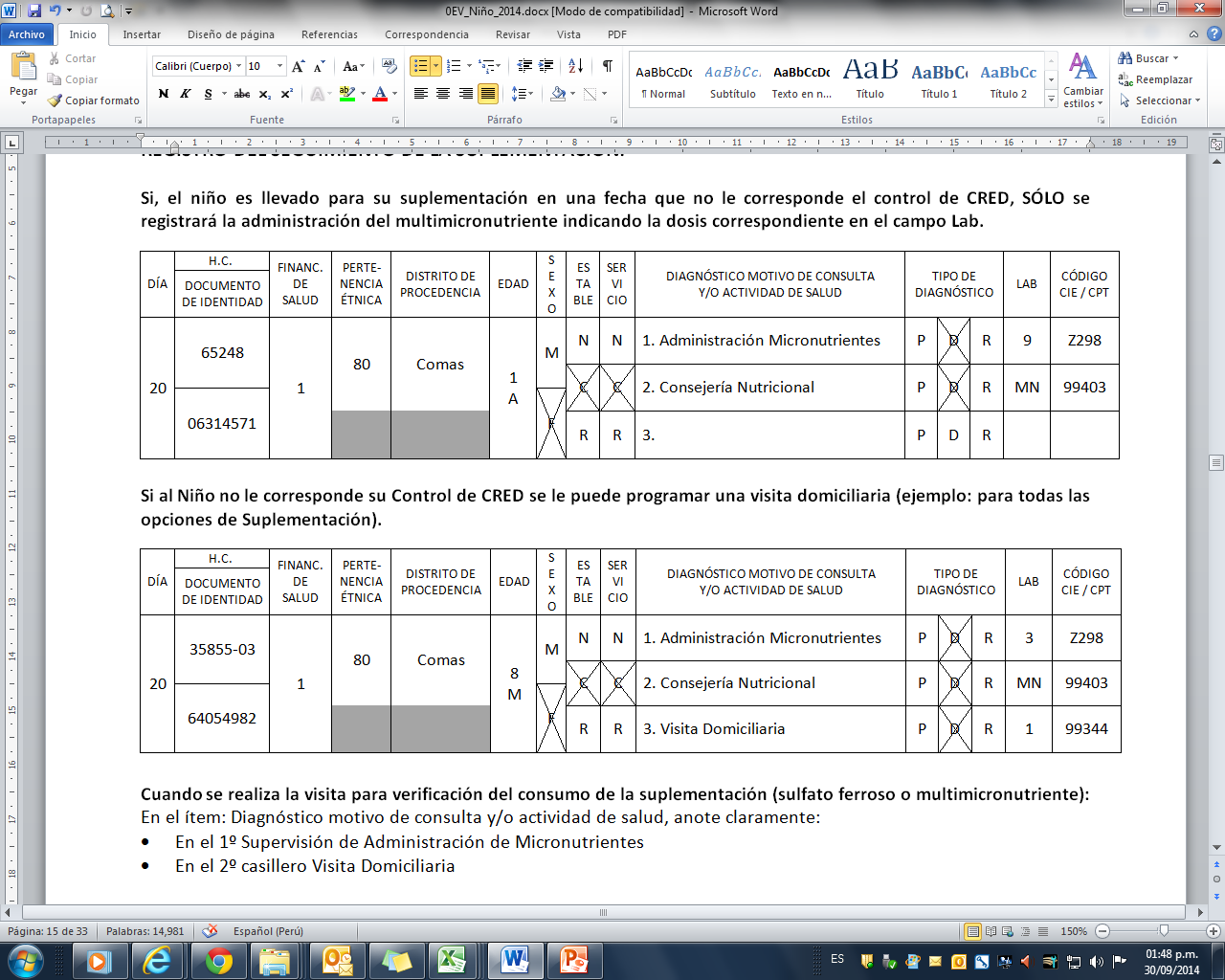 Gracias..!!!